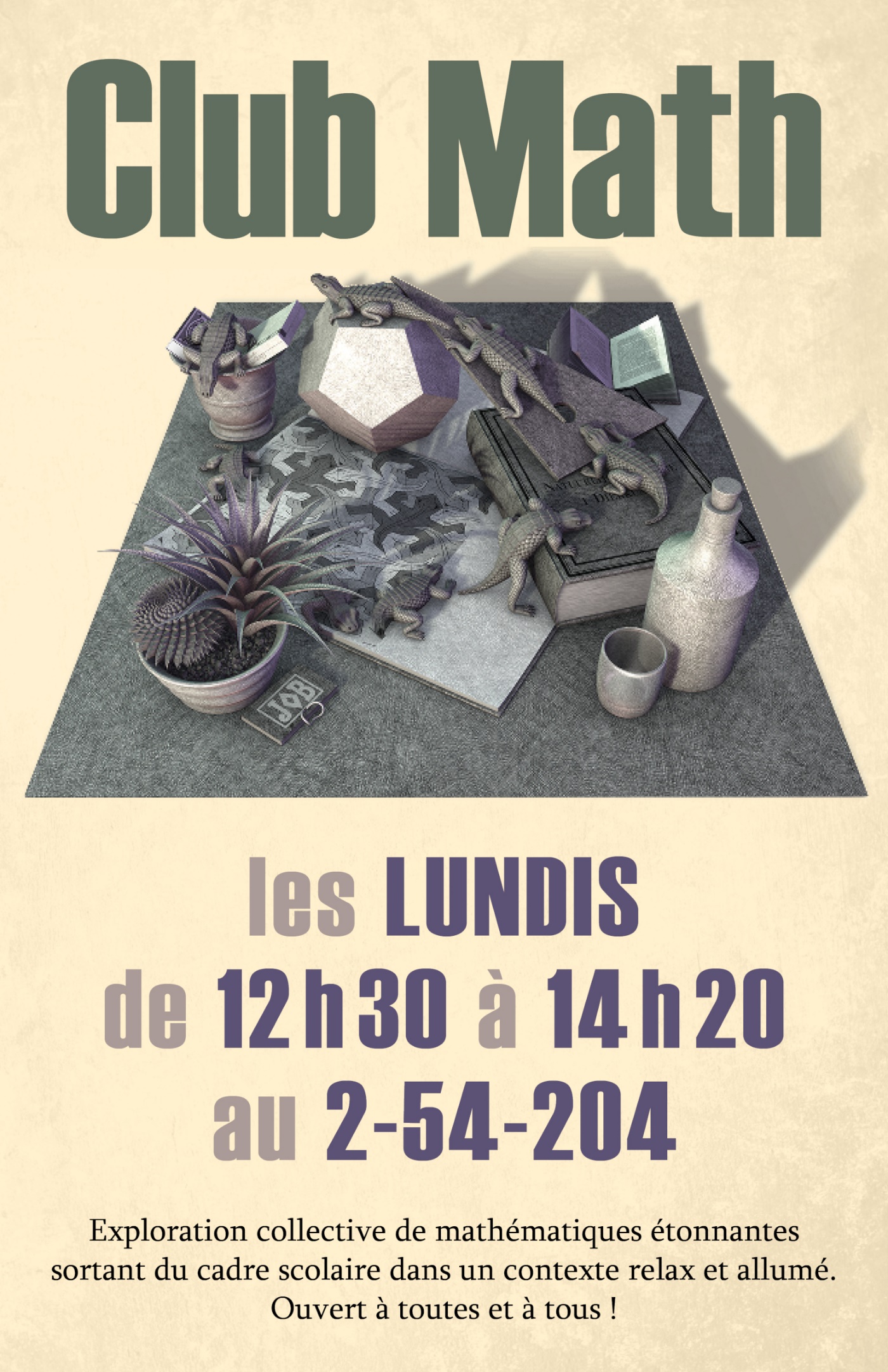 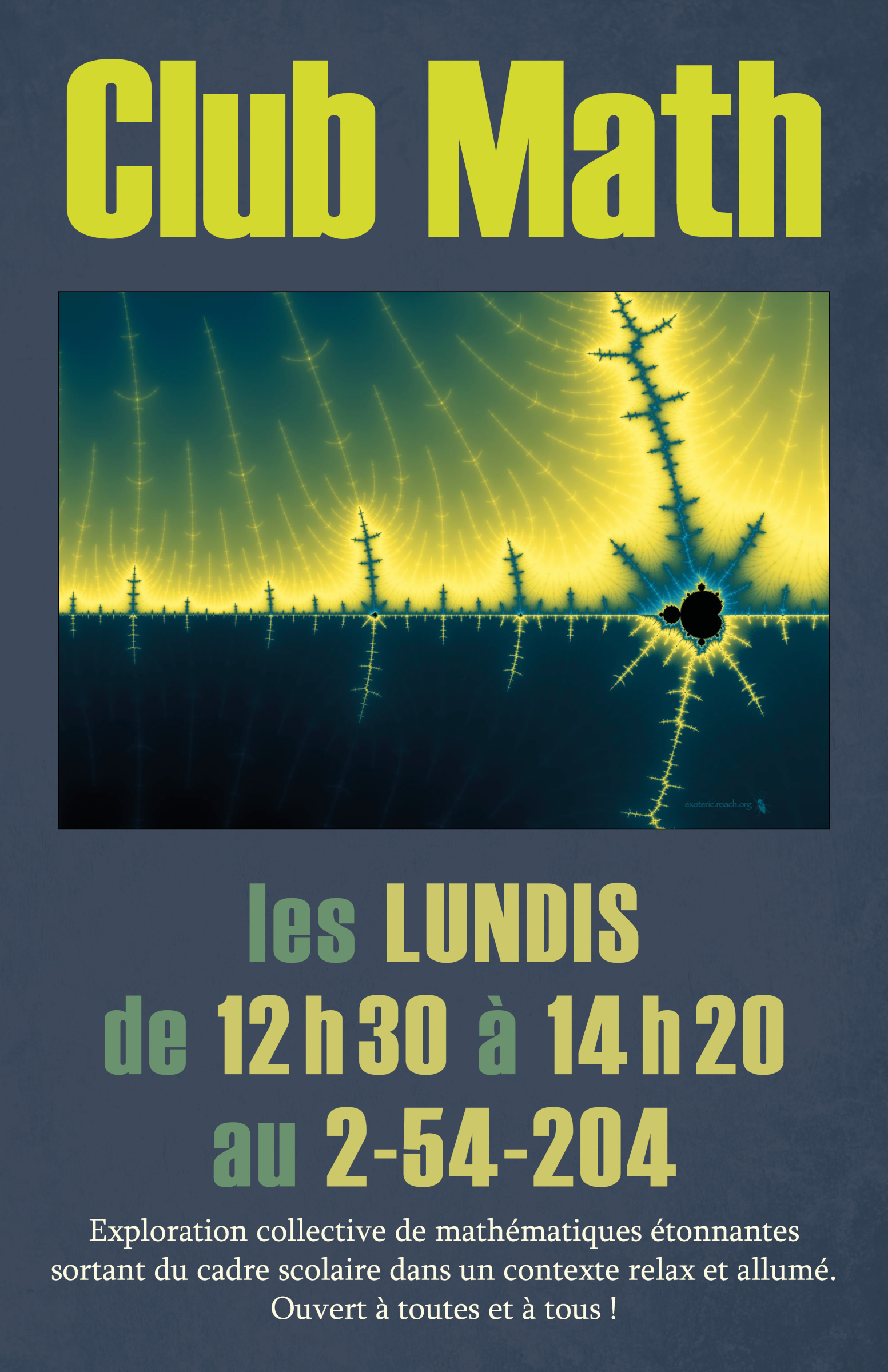 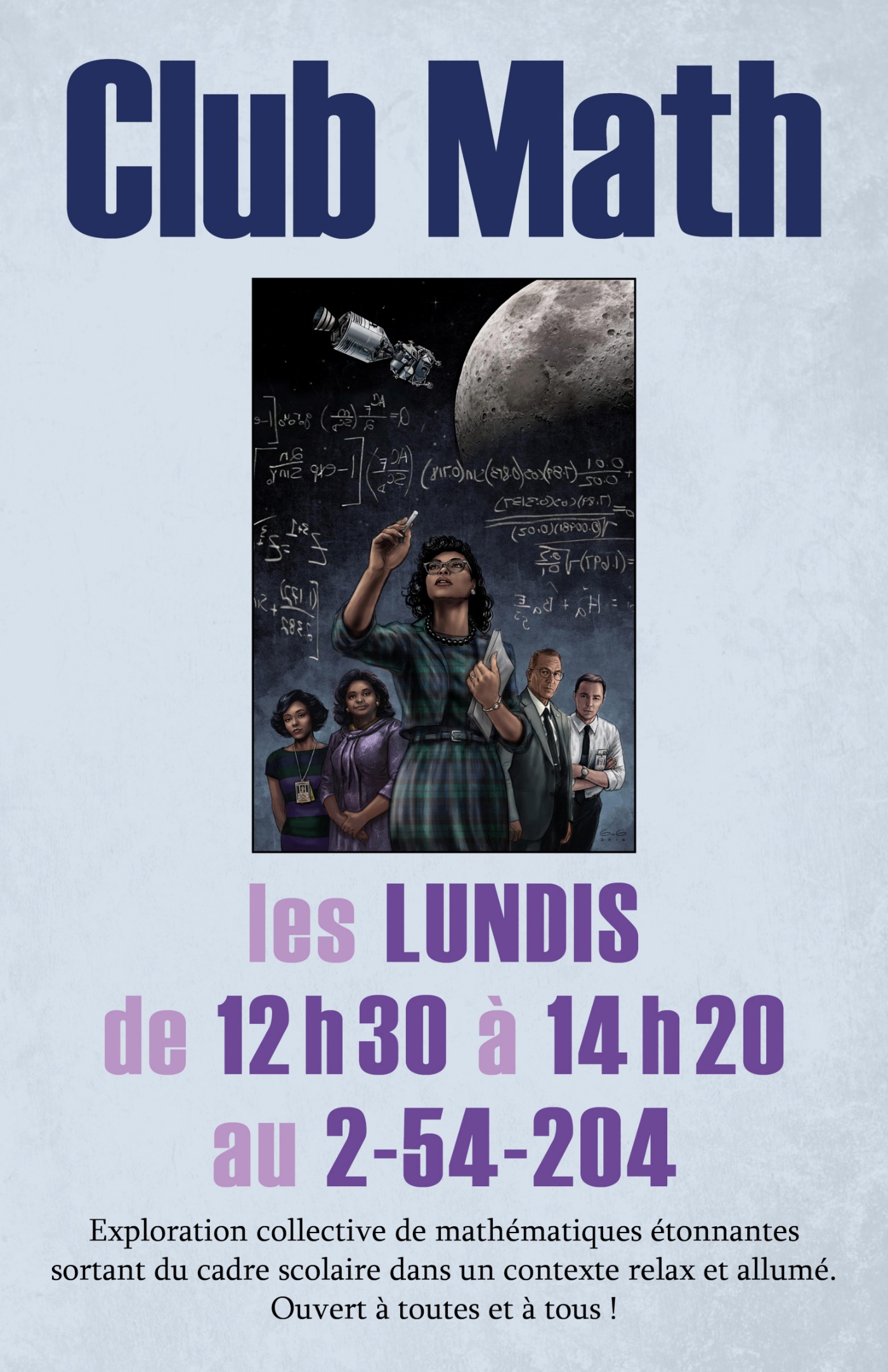 Club Math | Ateliers
Tous les lundis de 12h30 à 13h30
Activités spéciales
Lundi 12 février | Comment rencontrer l’âme sœur grâce aux mathématiques (Nadia Lafrenière, professeure adjointe à l’Université Concordia)
Lundi 11 mars | Personnalités marquantes de l’histoire des mathématiques (par vous !)
Lundi 8 avril | Éclipse solaire (par vous !)
Lundi 13 mai | Quiz math ! + Remise de prix
Club Math | Concours
Tous les lundis de 13h30 à 14h30
Concours collégial de l'AMQ
Date : Mercredi 14 février  (inscription avant le lundi 12 février)
Format : 6 questions à développement, 120 minutes, sans calculatrice
Éligibilité : Tout le monde
Concours canadien d'informatique
Date : Mercredi  21 février  (inscription avant le lundi 12 février)
Format : 5 questions à résoudre à l'ordinateur (C++, Python, Java), 180 minutes
Éligibilité : Tout le monde
Concours de mathématiques Euclide
Date : Mercredi 3 avril  (inscription avant le lundi 4 mars)
Format : 10 questions à réponses courtes et à développement, 150 minutes, avec calculatrice
Éligibilité : Première année du cégep
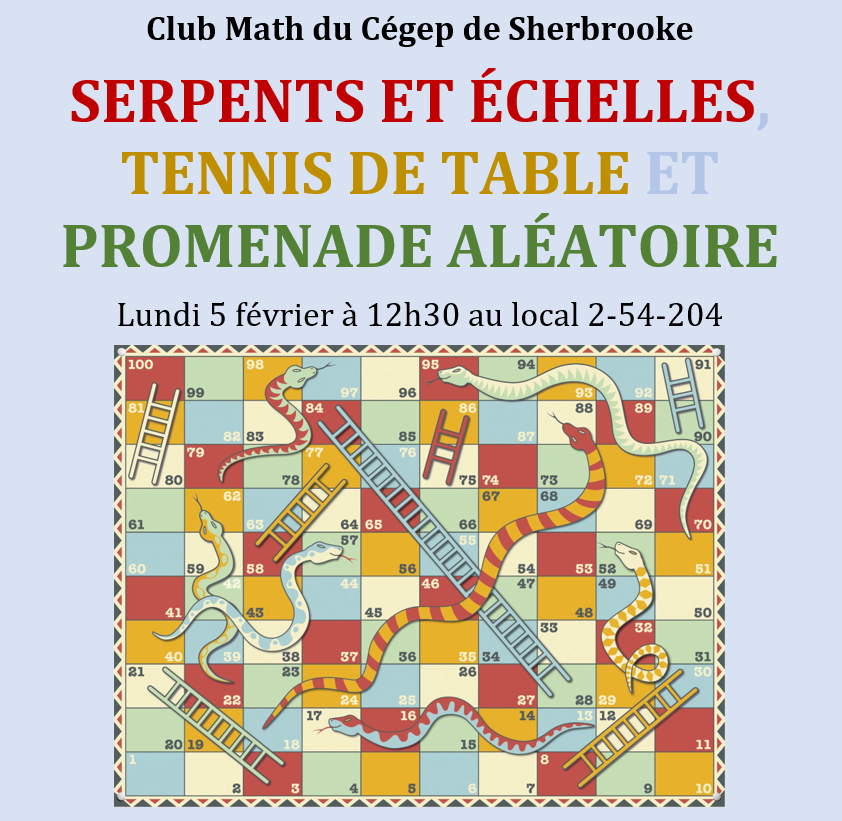 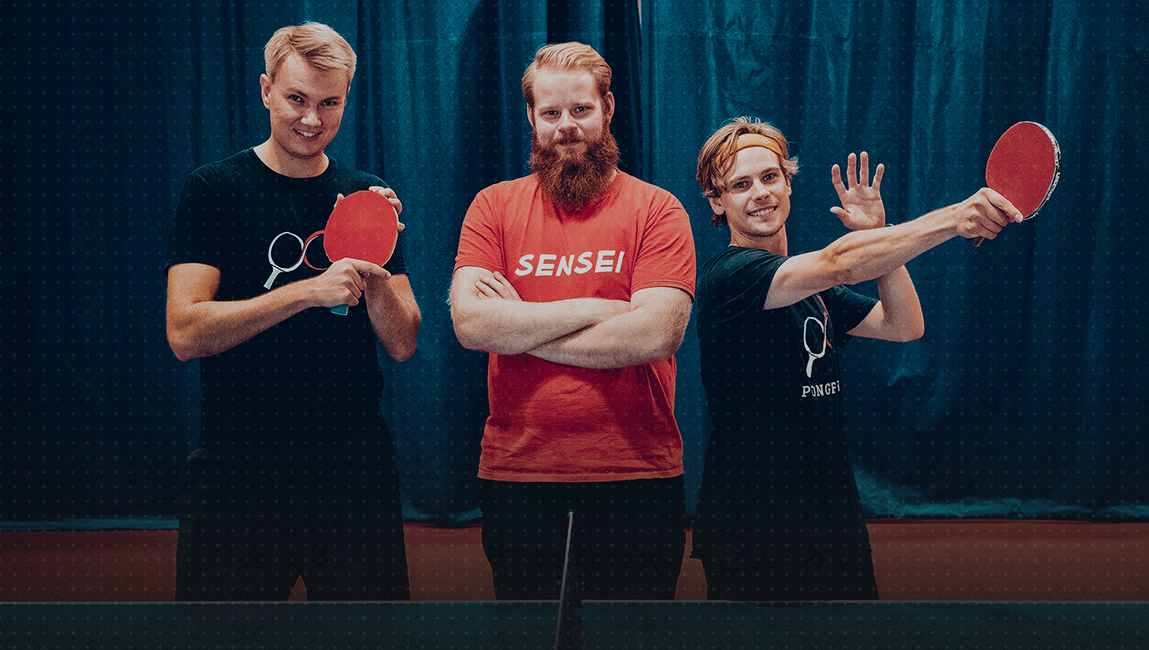 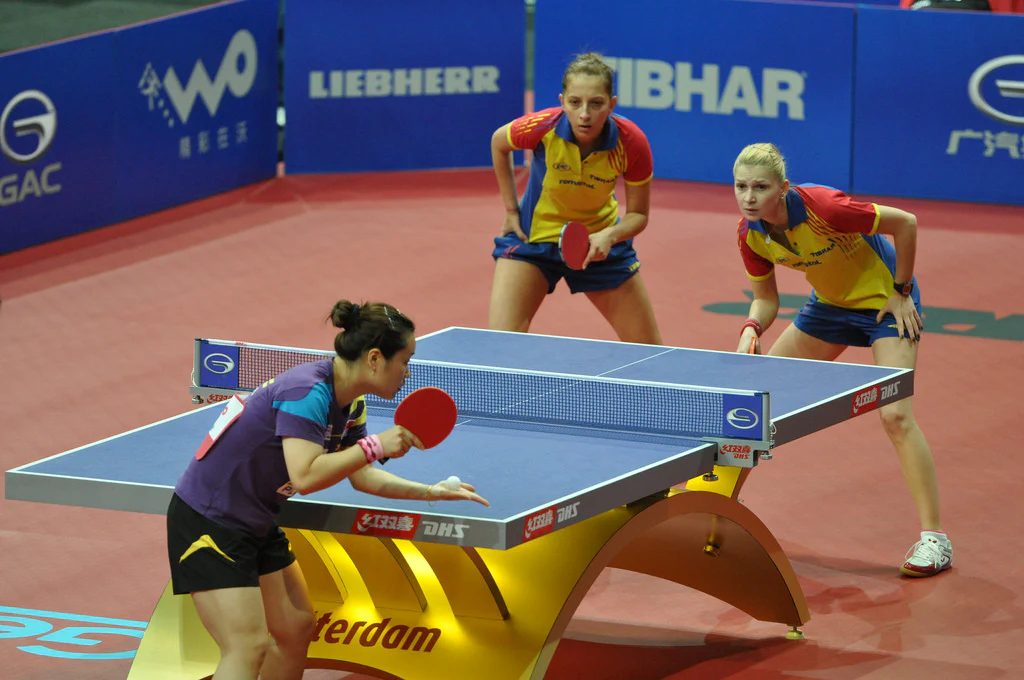 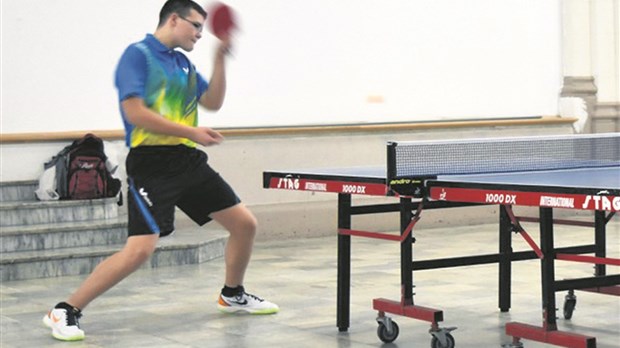 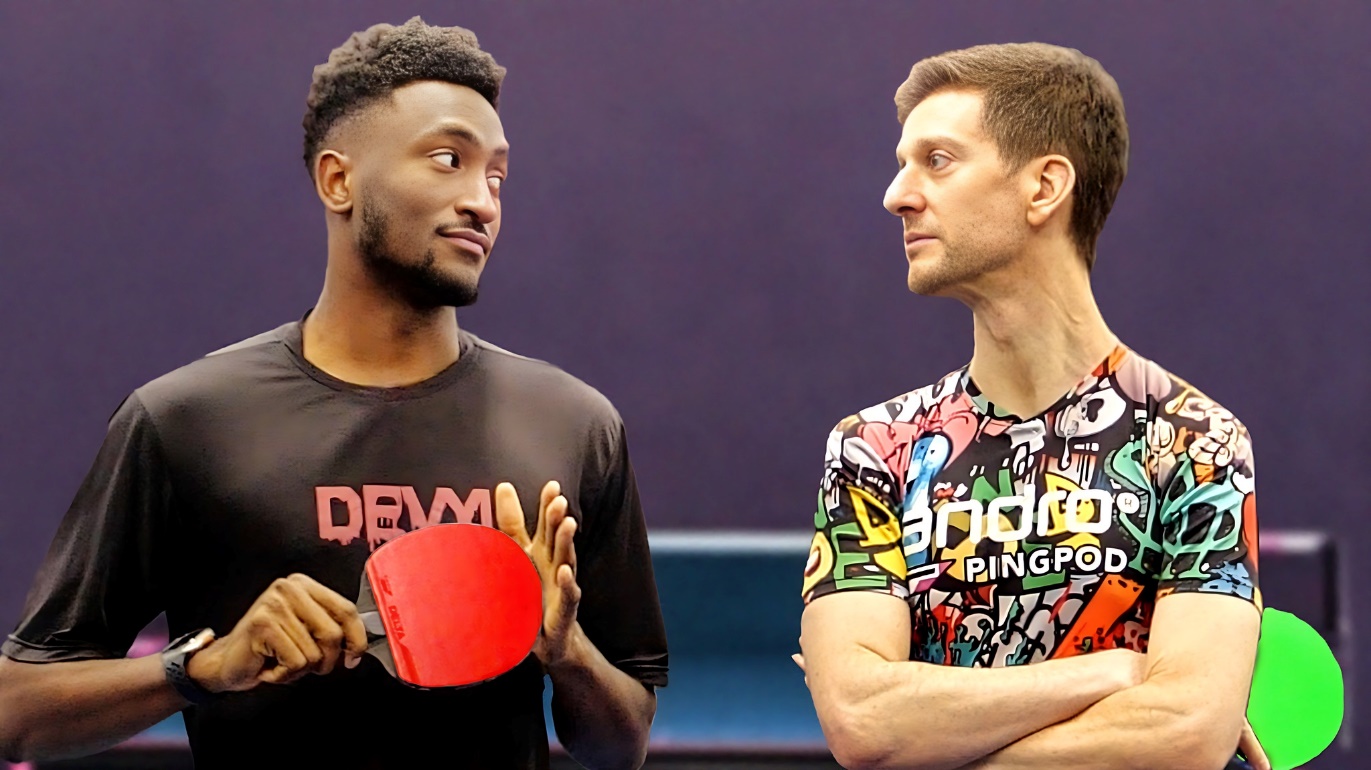 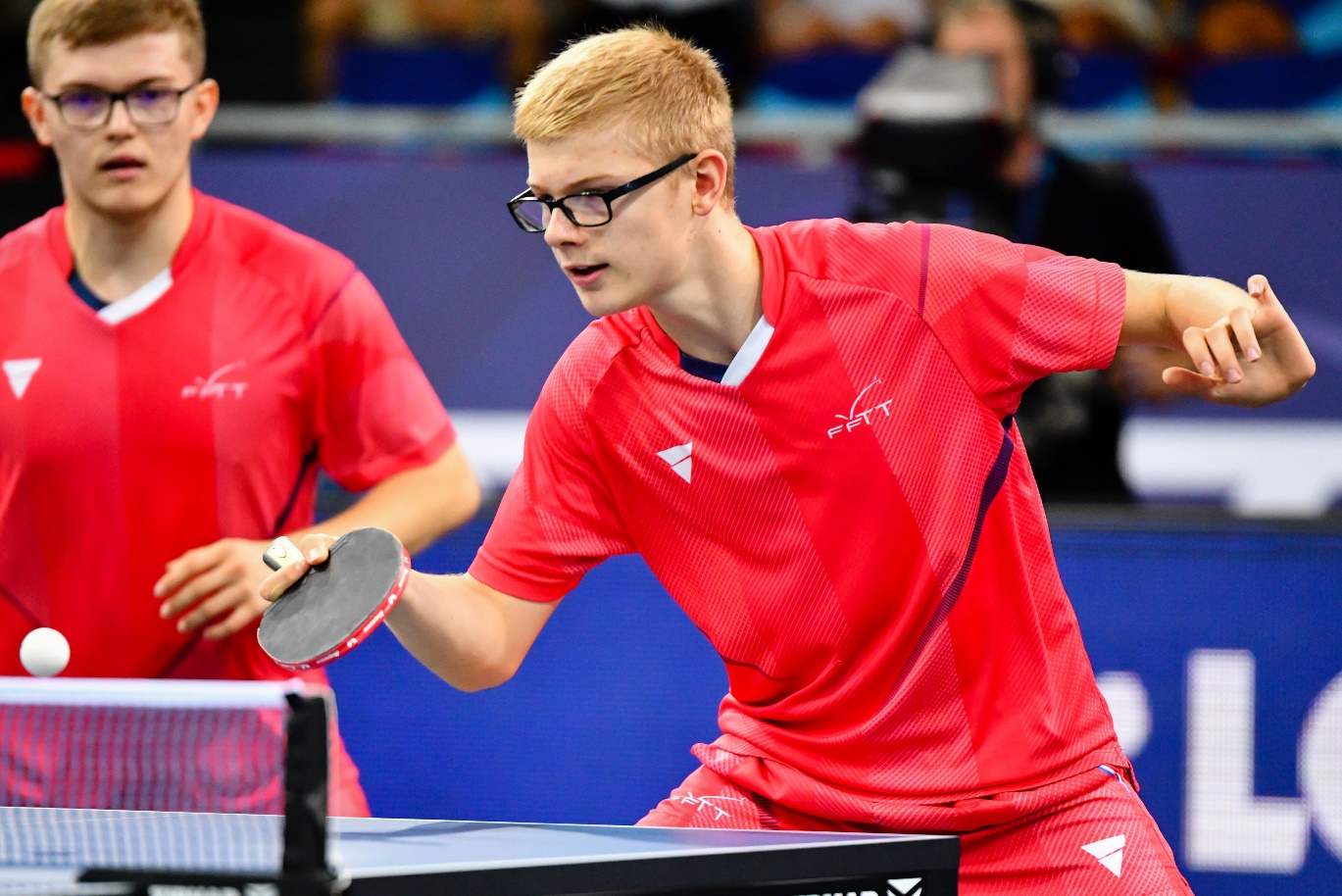 Tennis de table
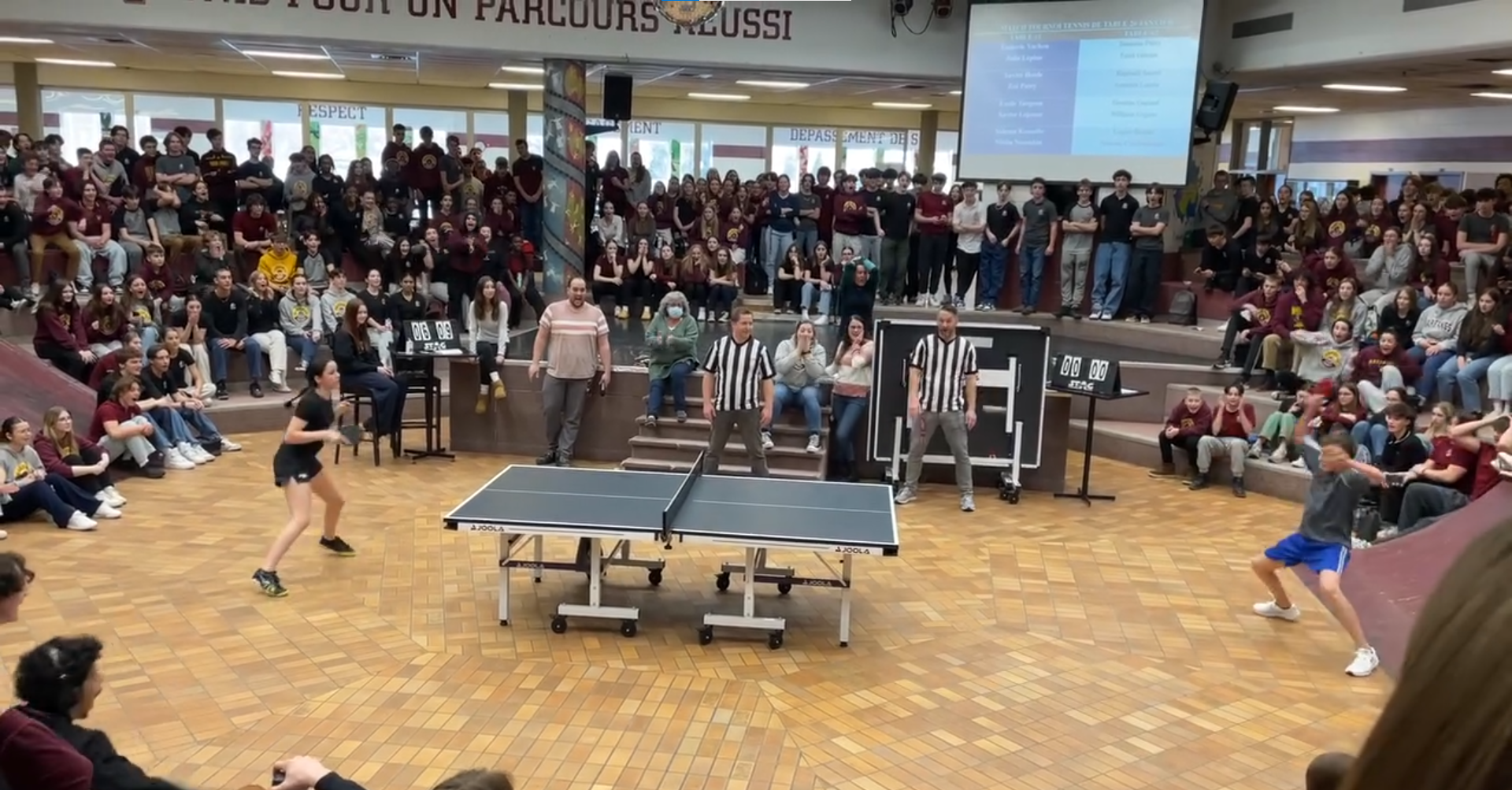 Compter les points au tennis de table
Le gagnant d’un échange remporte un point.
Une manche est gagnée par le premier joueur qui marque 11 points, avec au moins 2 points d'avance sur son adversaire (Exemple : 11-9, 11-3 etc.). Dans le cas où un joueur n'a qu'un point d'avance, la manche continue jusqu'à qu'il y ait 2 points d'écarts. (Exemple : 12-10, 15-13 etc.)
Le premier joueur qui a gagné le nombre de manches requises (habituellement 3 ou 4) est déclaré vainqueur de la partie.
Objectif
Estimer la probabilité que le joueur 1 l’emporte.
(présenter un scénario complexe pis en conclure que ce serait une bonne idée qu’on étudie d’abord un scénario simple)
Scénario 1
Une partie ne comporte qu’une manche.
Le premier joueur ayant 1 point remporte la manche.
Probabilité que le joueur 1 remporte un échange : 60 %.

Quelle est la probabilité que le joueur 1 remporte la partie ?
Scénario 2
Une partie ne comporte qu’une manche.
Le premier joueur ayant 2 points remporte la manche.
Probabilité que le joueur 1 remporte un échange : 60 %.

Quelle est la probabilité que le joueur 1 remporte la partie ?
Scénario 3
Une partie ne comporte qu’une manche.
Le premier joueur ayant 3 points remporte la manche.
Probabilité que le joueur 1 remporte un échange : 60 %.

Quelle est la probabilité que le joueur 1 remporte la partie ?
Scénario 4
Une partie ne comporte qu’une manche.
Le premier joueur ayant 3 points remporte la manche.
Probabilité que le joueur 1 remporte un échange : 80 %.

Quelle est la probabilité que le joueur 1 remporte la partie ?
Scénario 5
Une partie ne comporte qu’une manche.
Le premier joueur ayant 11 points remporte la manche.
Probabilité que le joueur 1 remporte un échange : 60 %.

Quelle est la probabilité que le joueur 1 remporte la partie ?
Scénario 6
Une partie ne comporte qu’une manche.
Le premier joueur ayant 11 points remporte la manche.
Probabilité que le joueur 1 remporte un échange : 80 %.

Quelle est la probabilité que le joueur 1 remporte la partie ?
Scénario 7
Une partie ne comporte qu’une manche.
Le premier joueur ayant 11 points et ayant au moins 2 points d'avance sur son adversaire remporte la manche (jusqu’à un maximum de 20 points).
Probabilité que le joueur 1 remporte un échange : 60 %.

Quelle est la probabilité que le joueur 1 remporte la partie ?
Scénario 8
Une partie ne comporte qu’une manche.
Le premier joueur ayant 2 points et ayant au moins 2 points d'avance sur son adversaire remporte la manche.
Probabilité que le joueur 1 remporte un échange : 60 %.

Quelle est la probabilité que le joueur 1 remporte la partie ?
Promenade aléatoire d’une souris
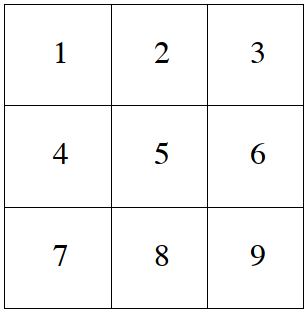 Promenade aléatoire d’une souris
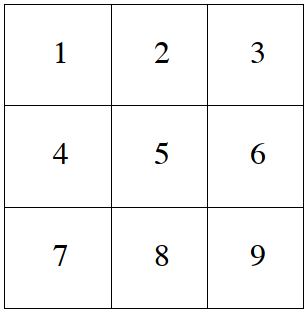 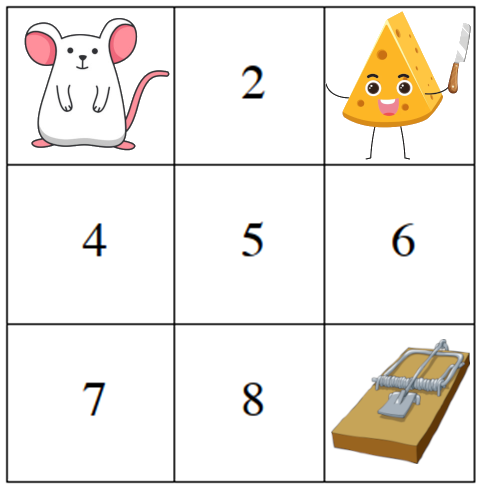 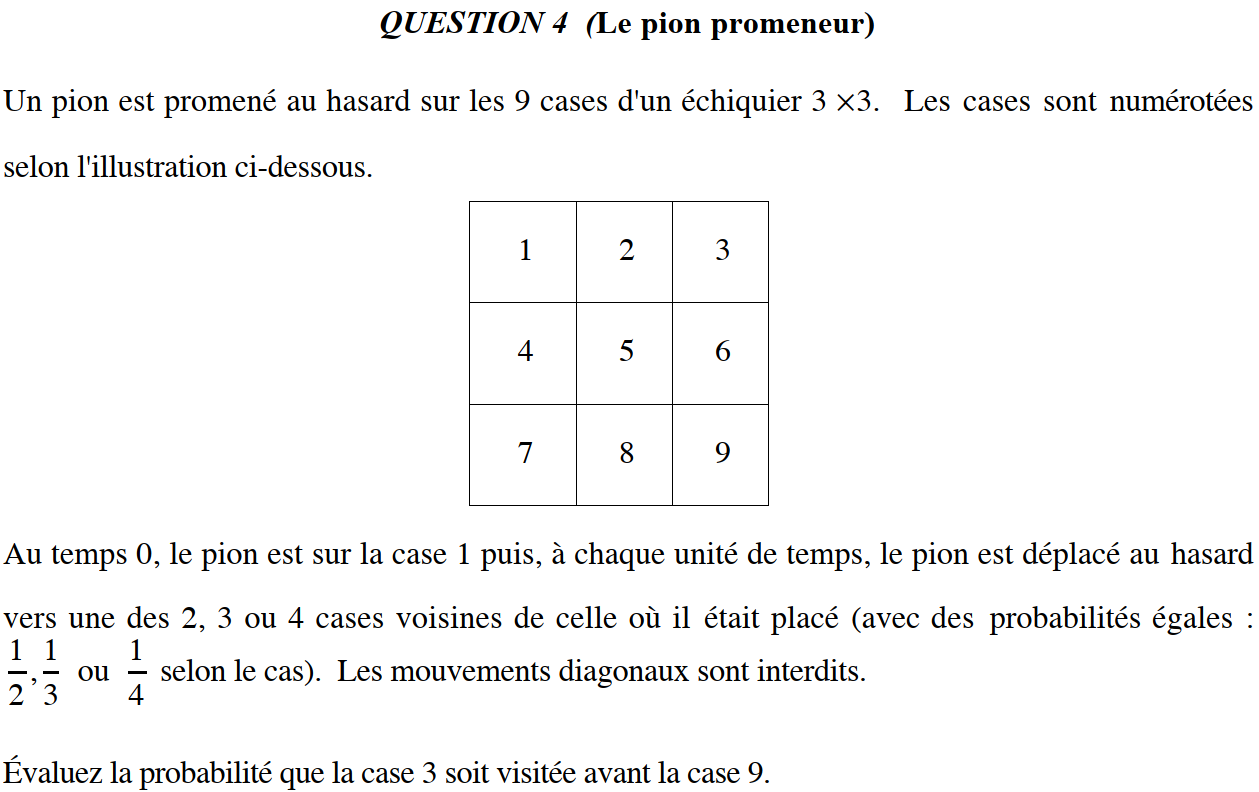 Idée 1
Quelques simulations.
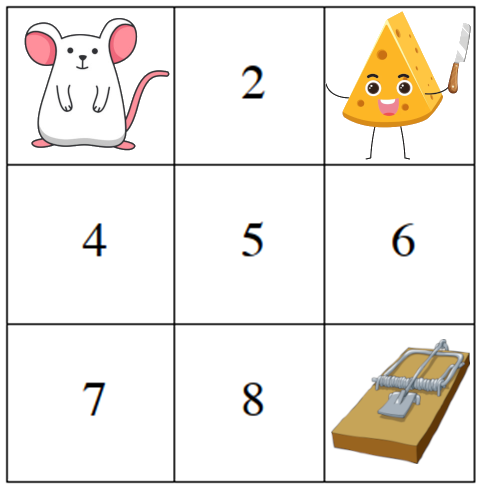 Idée 2
Plusieurs simulations.
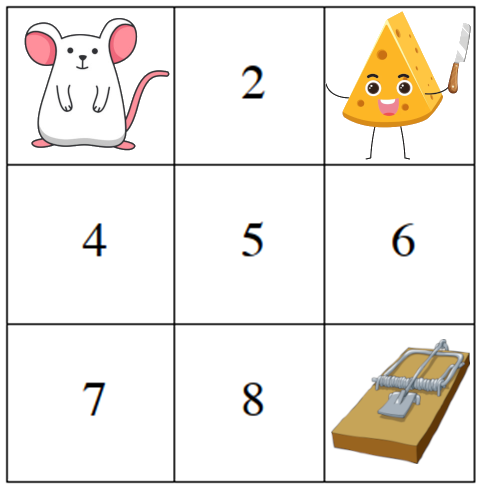 Loi des grands nombres
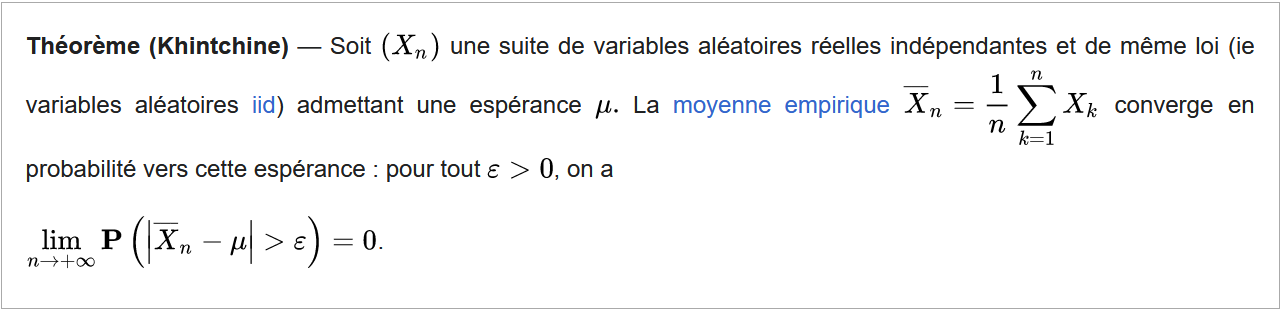 Idée 3
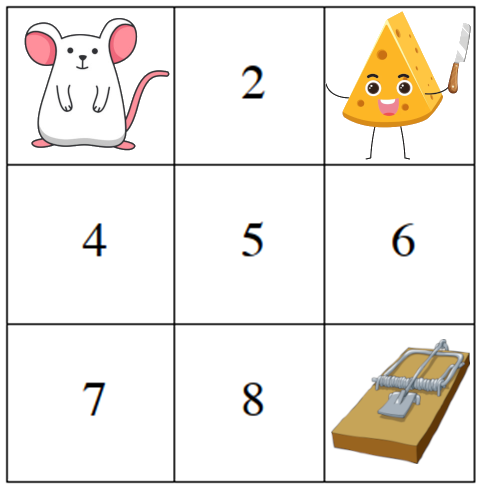 Idée 4
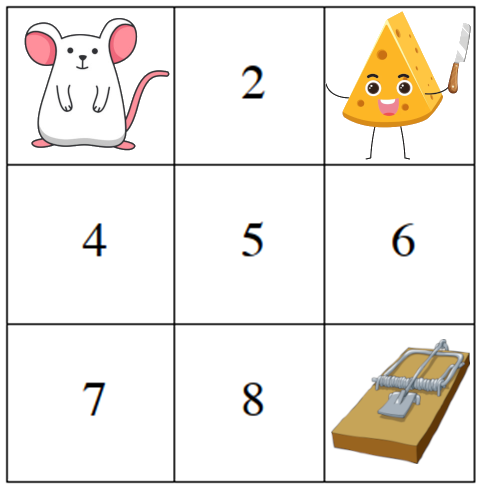 Équations de Chapman-Kolmogorov
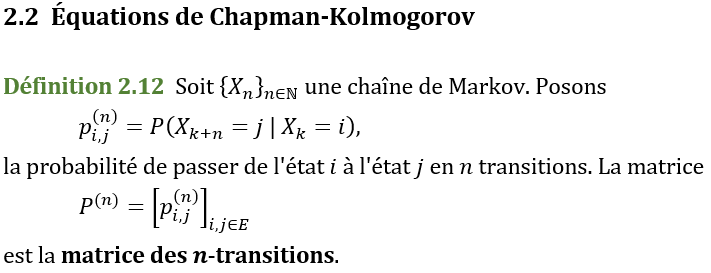 Serpents et échelles
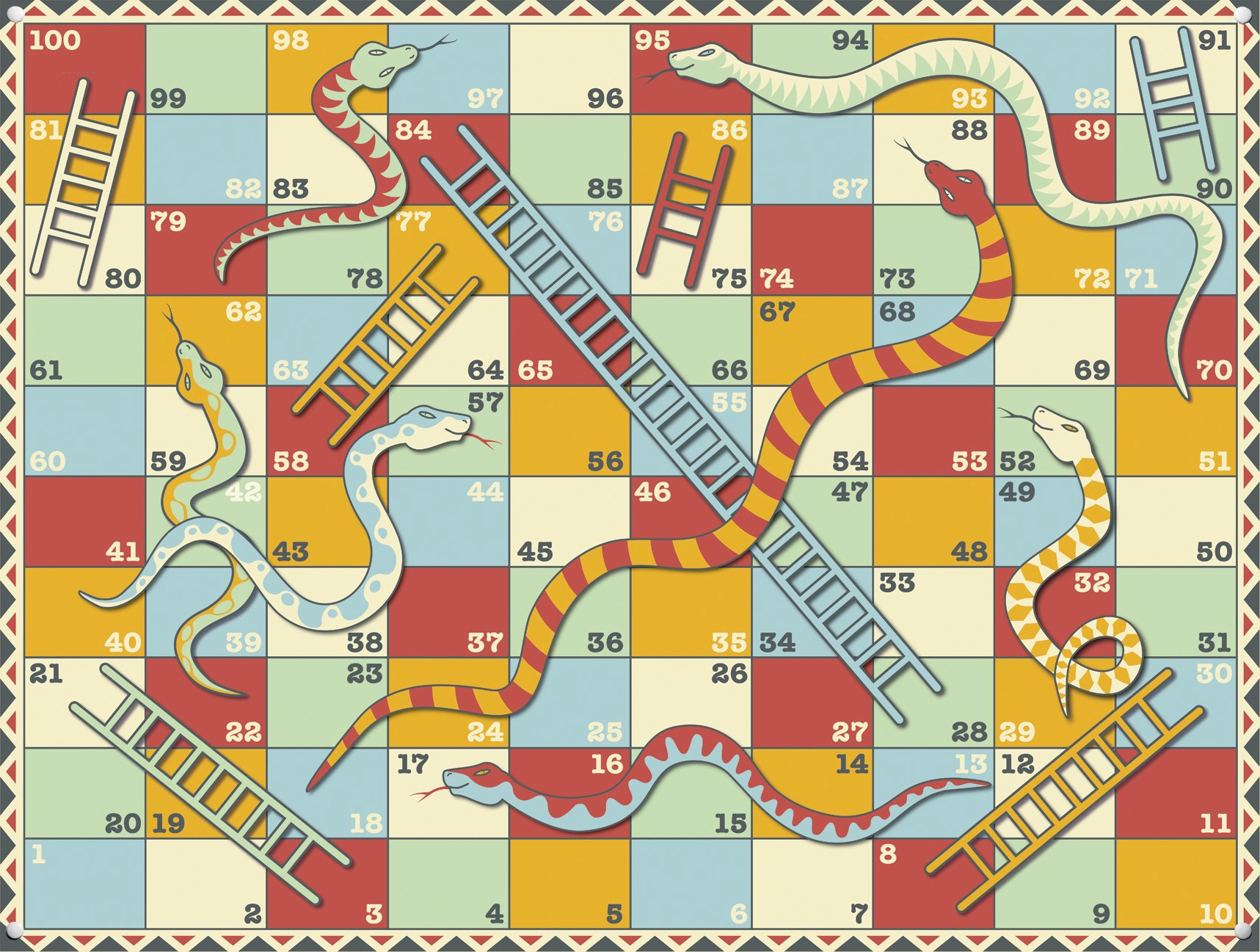 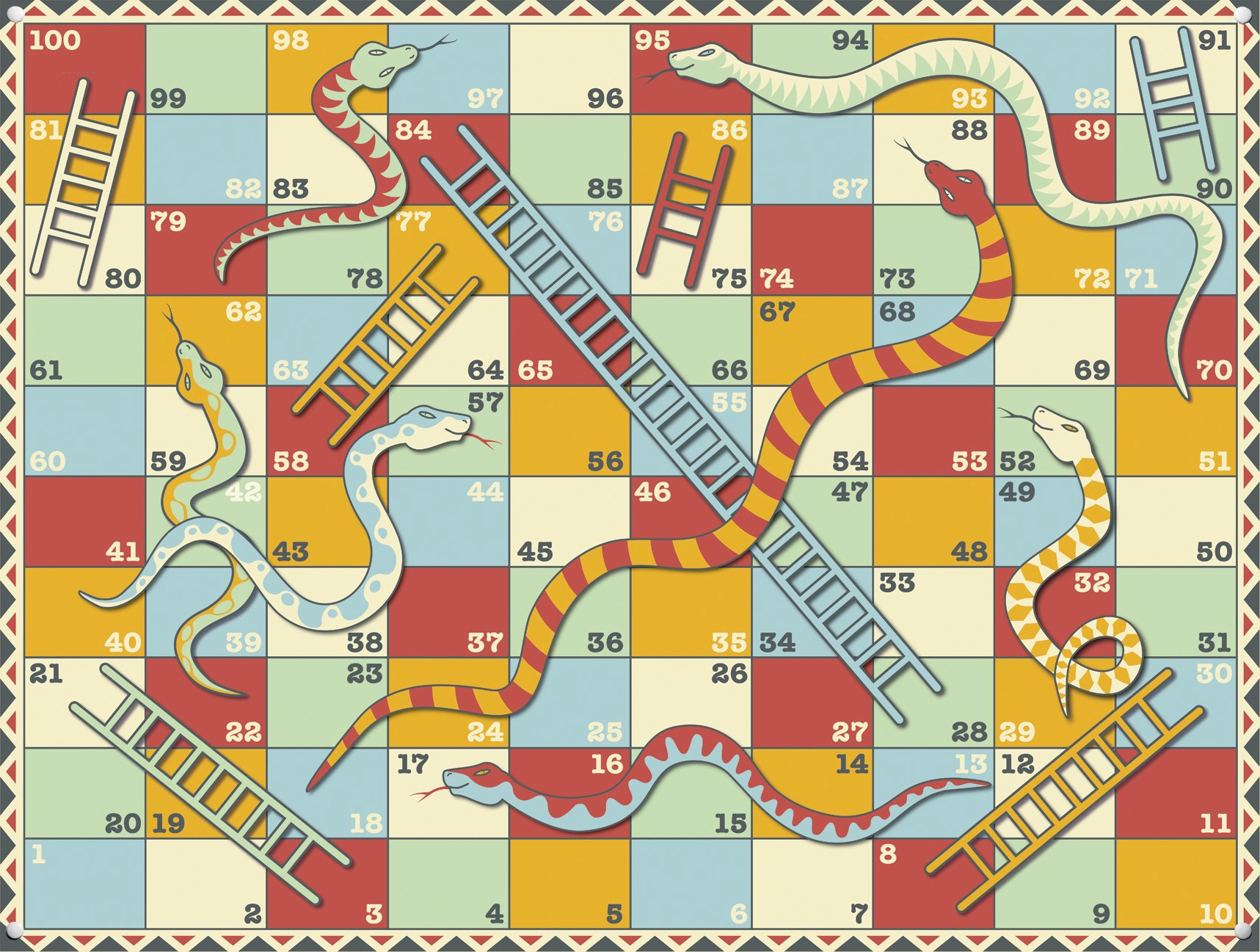 Plus petit nombre de coups pour atteindre la case 100 ?
Probabilité d’atteindre cette case en ce nombre ?
Plus grand nombre de coups pour atteindre la case 100 ?
Probabilité d’être à la case 84 après le 50e coup ?
Probabilité de ne pas avoir atteint la case 100 après 100 coups ?
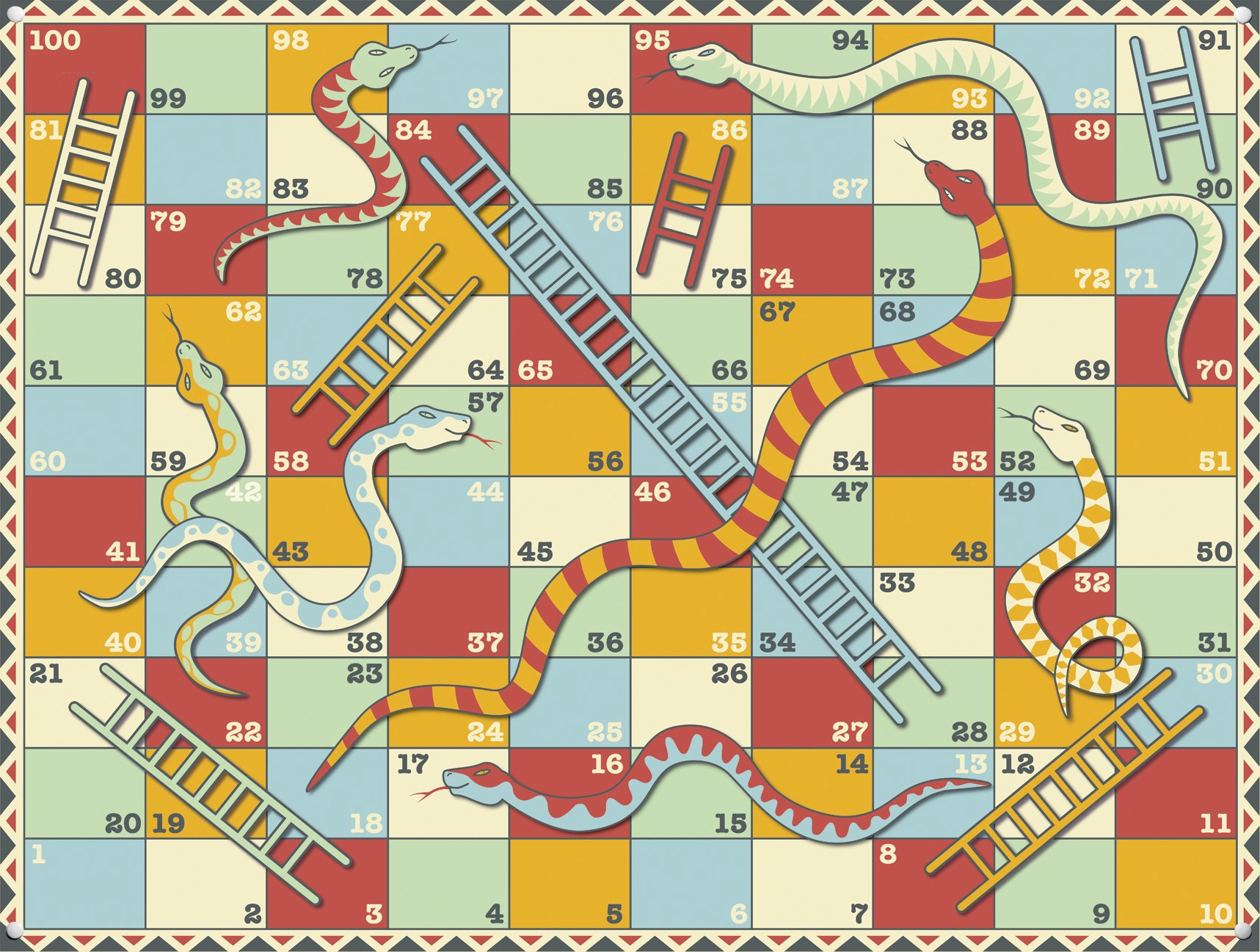 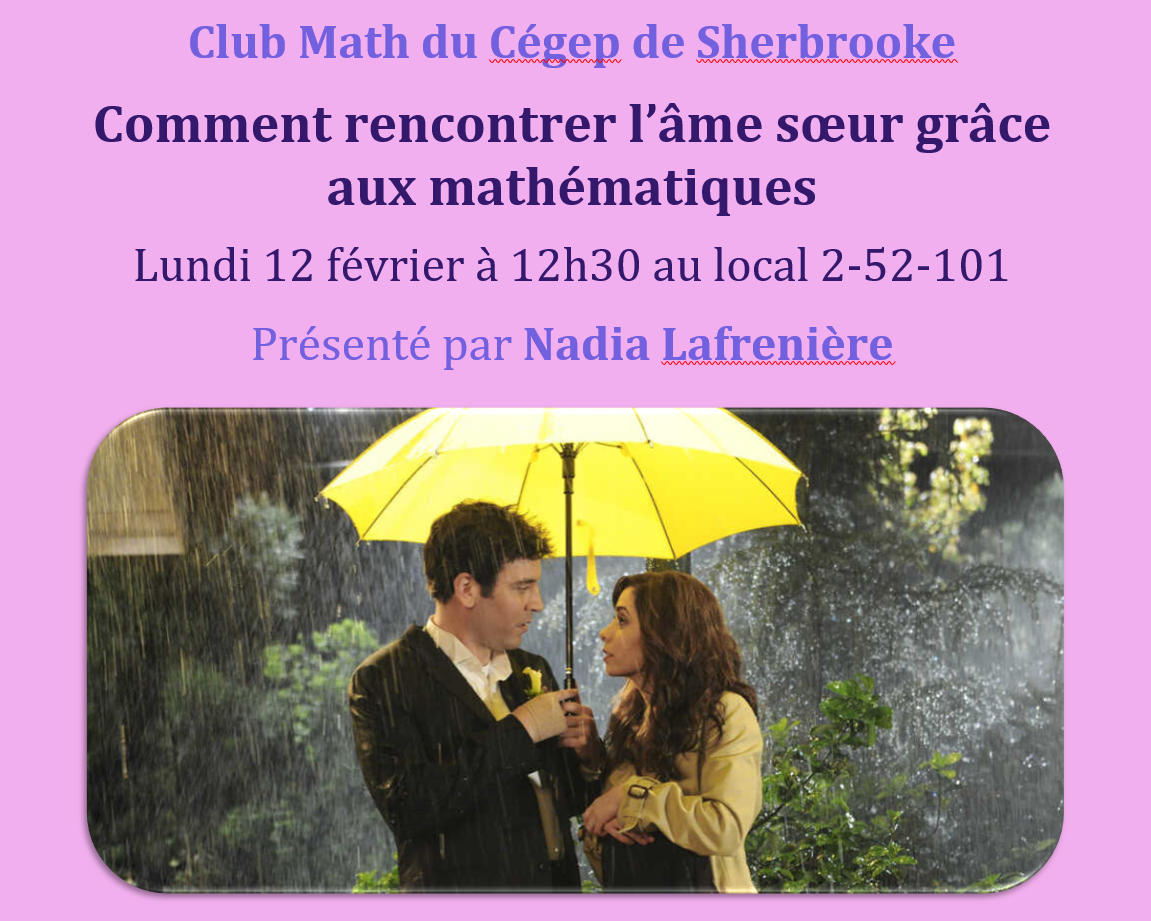